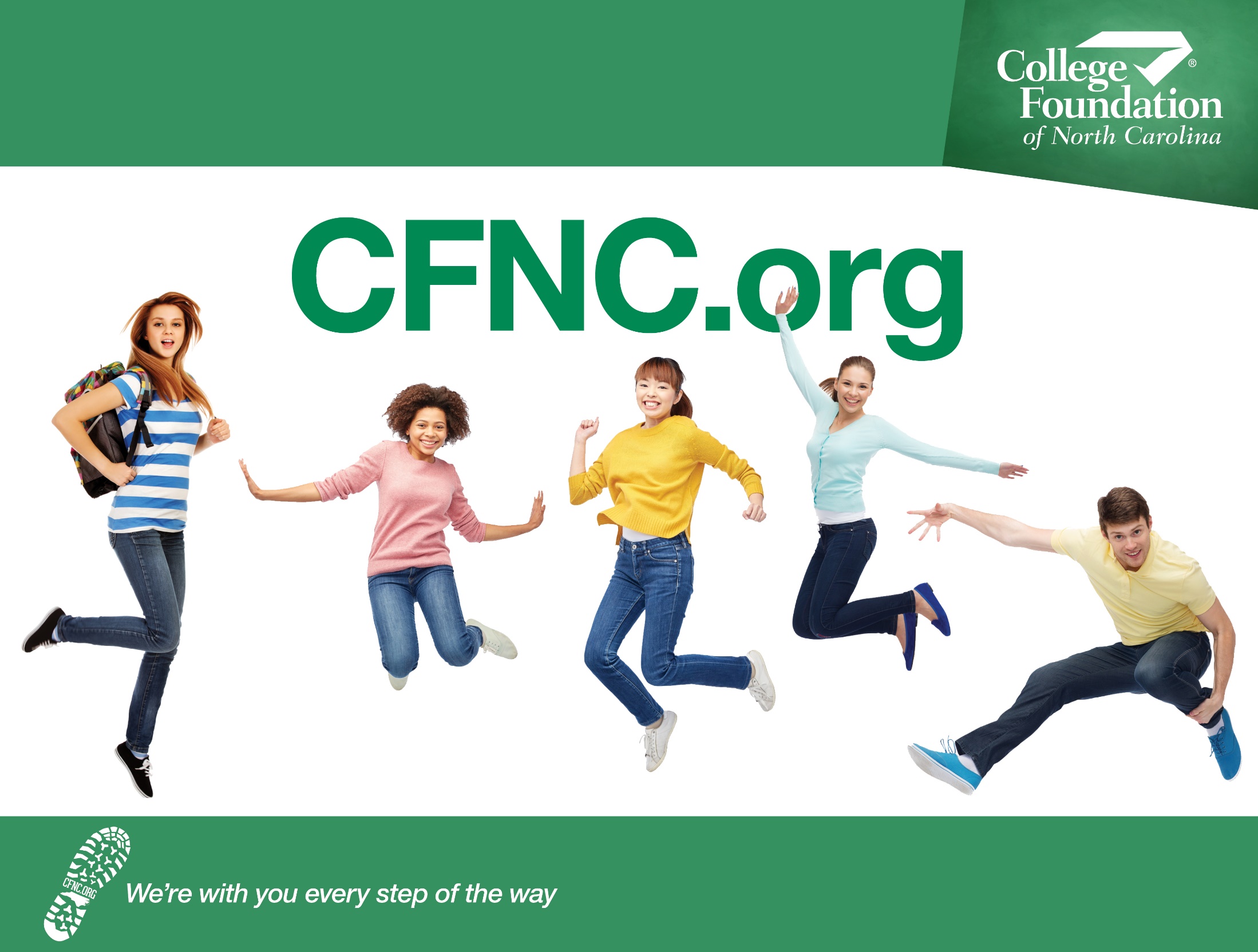 Student Financial Aid for Year 2020-2021
Helping you plan, apply, and pay for college
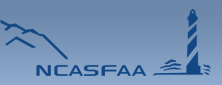 Terms to Know
Financial Aid
Cost of Attendance (COA)
Expected Family Contribution (EFC)
Free Application for Federal Student Aid (FAFSA)
Financial Aid Administrators
Where to receive assistance
Financial Aid
The federal government and your state government provide assistance to help cover the costs of higher education
This is your tax dollars at work
Families are expected to contribute what they are able to pay
This is based on a formula that considers many family circumstances including income and assets
Scholarships
Four main resources:
Local (work with school counselor / word of mouth)
Statewide (CFNC.org)
Institutional scholarships (visit their websites)
National scholarships
Cost of Attendance (COA)
Tuition and fees
Room and board
Books and supplies
Transportation
Miscellaneous personal expenses
Expected Family Contribution (EFC)
Measurement of student’s and family’s ability to pay postsecondary educational expenses
Student’s contribution
Parent contribution (for dependent students)

Determined by a formula that considers students and parent income and assets
What is Financial Need?
Categories of Financial Aid
Need-based aid
Merit-based aid
Types of Financial Aid
Self-Help Aid
Gift Aid
Sources of Financial Aid
Federal Government
Employers
State Aid
Private Sources
College and Universities
NC State GrantsMust Complete the FAFSA
NC Education Lottery Scholarship (ELS)
NC community colleges/UNC institutions
NC Community College Grant (CCG)
NC community colleges
UNC Need-based Grant (UNCNBG)
UNC institutions
NC Need-based Scholarship (NBS)
Eligible NC Private Institutions
Apply for Your FSA ID Before Completing the FAFSA
Students and at least one parent whose information will be listed on the FAFSA need to sign electronic documents using the FSA ID
It’s not required, but things go much more smoothly when you apply for your FSA ID before sitting down to do the FAFSA
FSAID.ed.gov
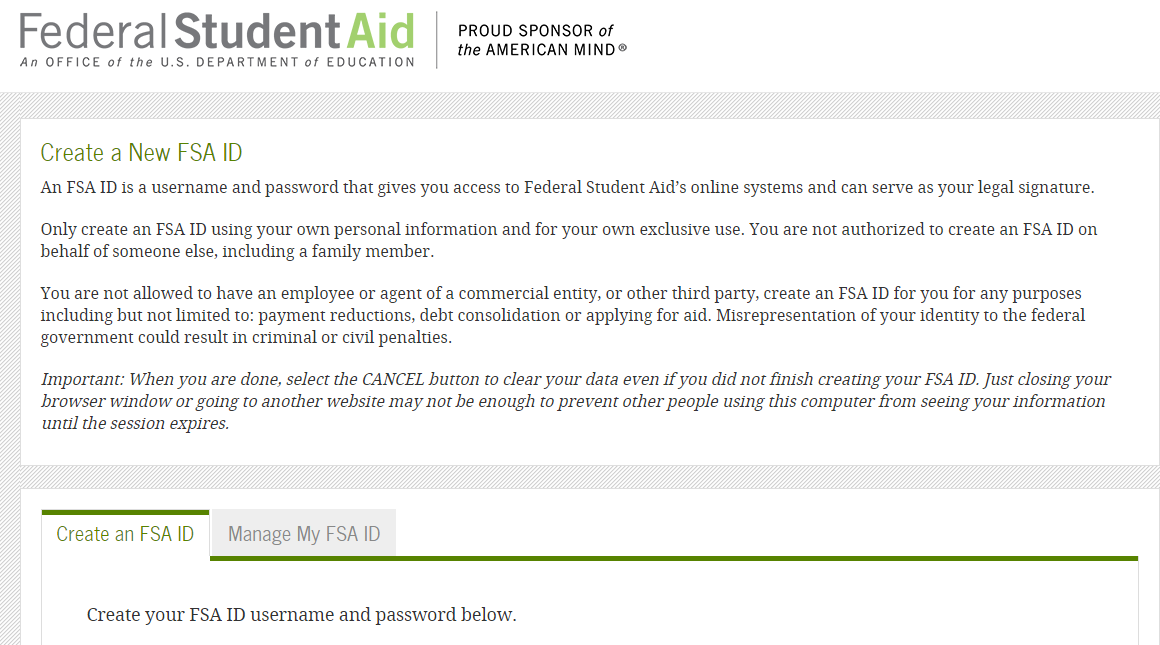 Free Application for Federal Student Aid(FAFSA)
Free Application for Federal Student Aid (FAFSA)
fafsa.gov
Signature FSA ID
FSAID.ed.gov
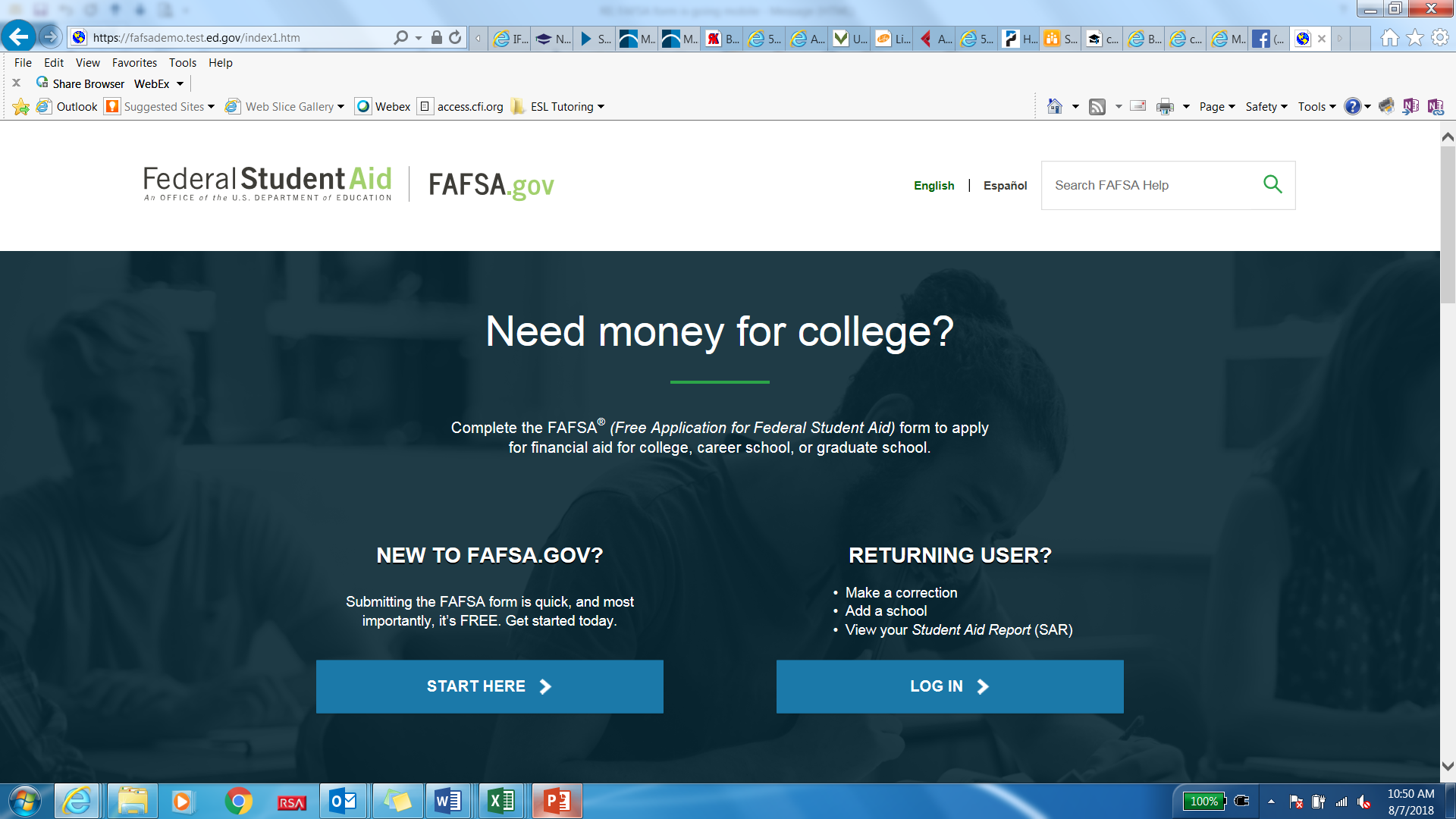 Free Application for Federal Student Aid (FAFSA®)
Collects demographic and financial information
Information used to calculate the expected family contribution (EFC)
Colleges use EFC to award financial aid
Available in English and Spanish
Free Application for Federal Student Aid (FAFSA®)
May be filed at any time during an academic year, but no earlier than October 1st prior to the academic year for which the student requests aid
For the 2020-21 academic year, the FAFSA may be filed beginning October 1, 2019
Use 2018 tax information
Colleges may set FAFSA priority dates
Free Application for Federal Student Aid (FAFSA®)
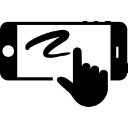 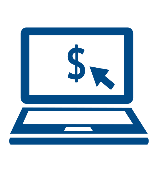 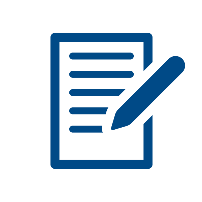 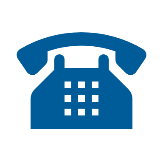 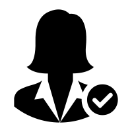 myStudentAid Mobile App
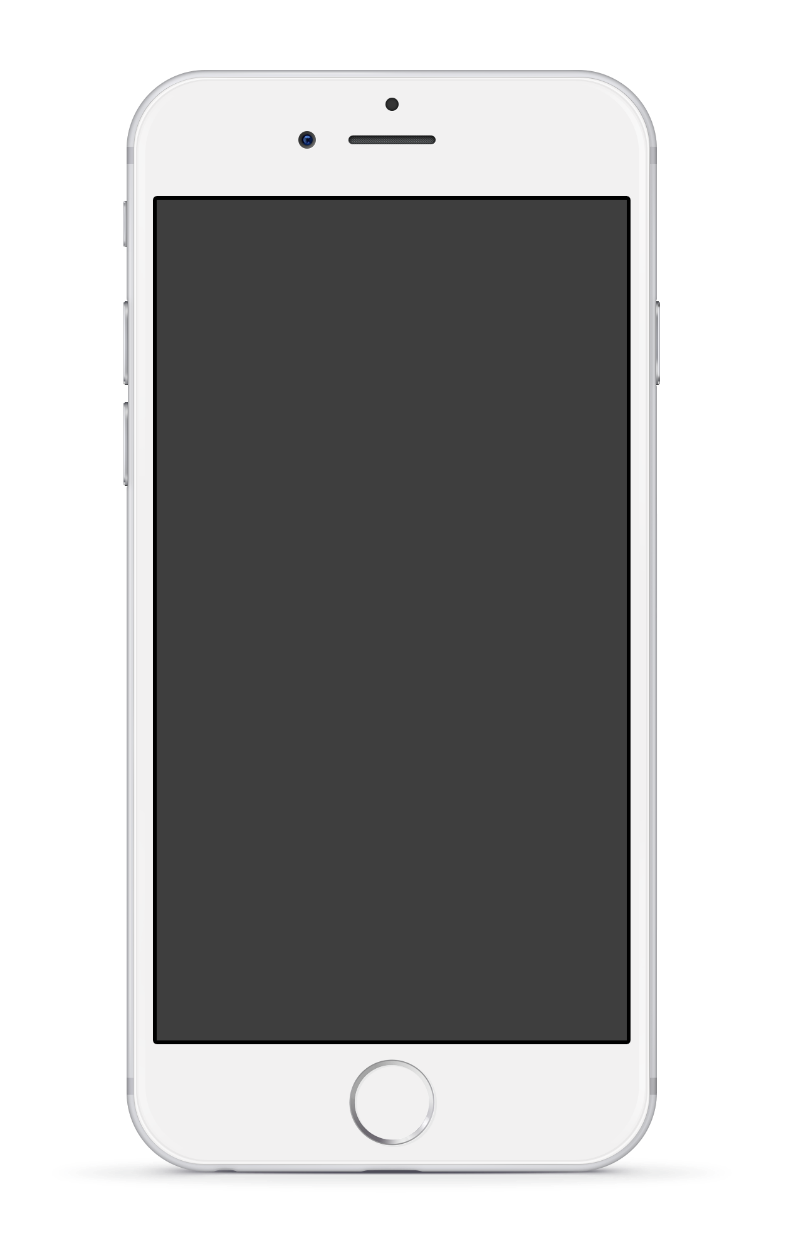 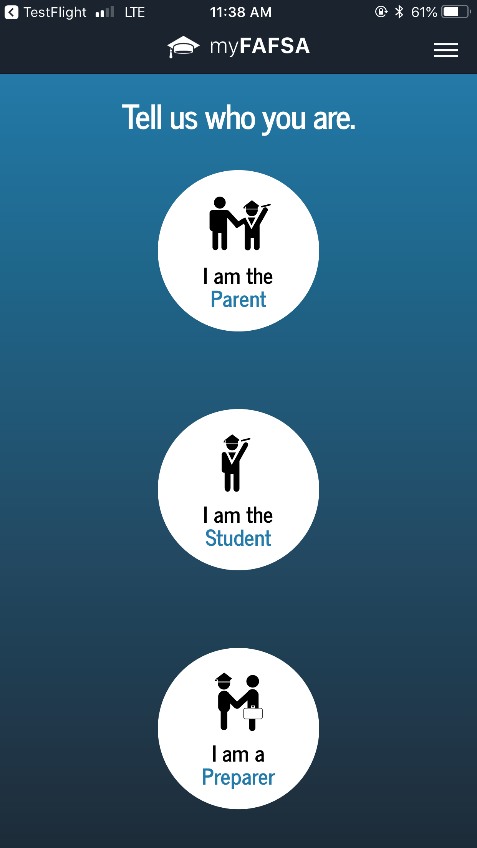 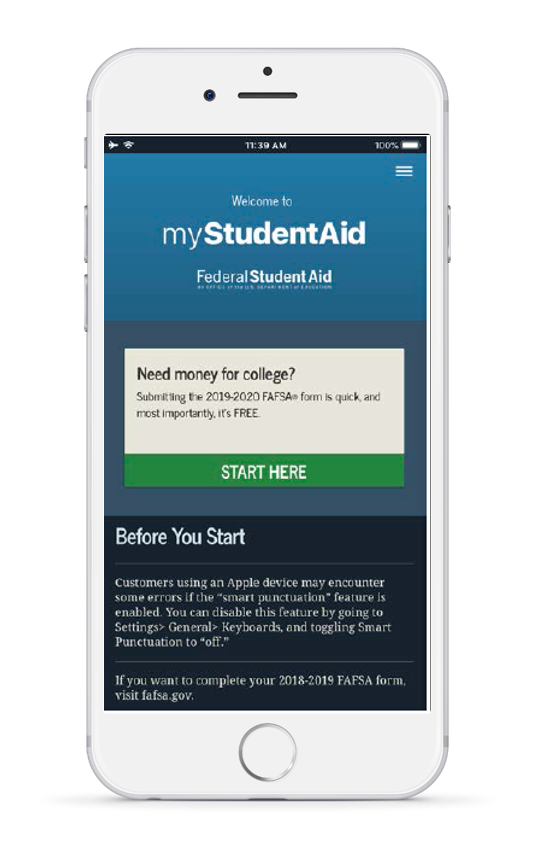 Mobile ability to begin, complete, save, and submit the FAFSA
IRS Data Retrieval Tool (DRT)
Allows for certain tax return information to be transferred from the IRS database
Participation is voluntary and student chooses whether or not to transfer data to FOTW
IRS will authenticate taxpayer’s identity
If tax record is found, IRS transfers information to populate the FAFSA
Reduces documents requested by financial aid office, if used (recommended, if eligible to use)
Financial InformationIRS Data Retrieval Tool
Transferring information directly from the IRS if eligible is the fastestand easiest way to complete the tax information
Will need FSA IDs
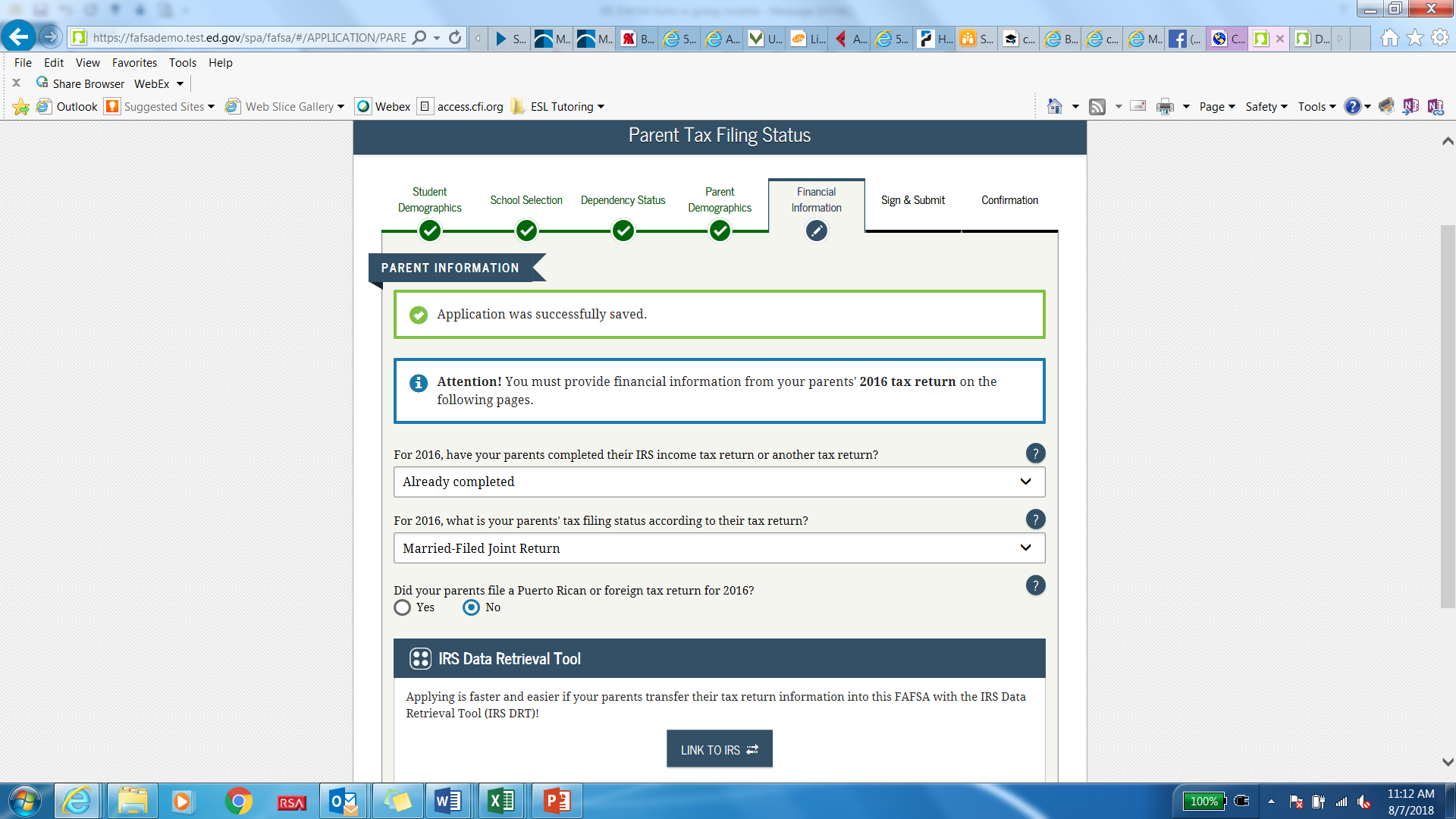 IRS Data Retrieval Tool
I’m a Citizen, but My Parents . . .
Students who are citizens or eligible noncitizens can still receive federal and state financial aid
Parents who are not citizens should
Include their income and assets on the FAFSA
Use nine zeros as their Social Security numbers
General Student Information Provided on the FAFSA
Social Security Number
Citizenship status
Marital status
Drug conviction of possession or sale
Selective Service registration
Highest education level completed by father/mother
Information About Parents ofDependent Students
Tax, income, and other financial information
Dislocated worker status
Receipt of means-tested federal benefits in the previous two years
Assets
Untaxed income
Who Are the Parents?
Biological or adoptive parents married to each other – student lives with both parents
Biological or adoptive parents who are not married to each other and are living together
A single parent who is widowed or never married 
Separated/Divorced parents not living together – list the parent with whom the student lived most often – include stepparent information if the parent has remarried
Always include stepparent if a parent has remarried
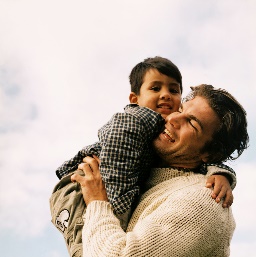 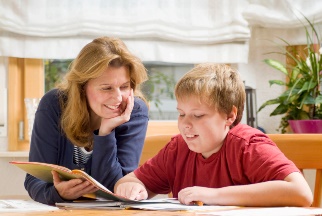 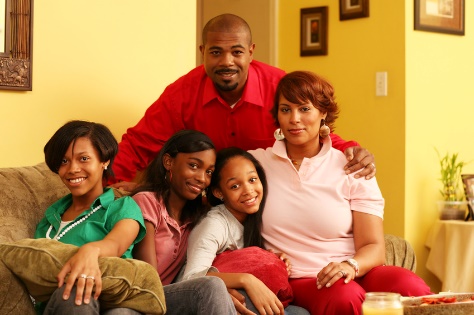 [Speaker Notes: New Definition of Parents - Beginning with the 2014-2015 FAFSA, dependent students will be required to include on the FAFSA income and other information from the dependent student’s legal parents (biological or adoptive) regardless of the parents’ marital status or gender, if those parents live together.
•Biological Parents or Same Sex Parents (regardless of state authority related to marriage) should use this response if appropriate 
•Smart Logic will modify follow-up questions with gender-neutral identifiers: Parent 1 and Parent 2 instead of mother and father

Following the U.S. Supreme Court decision on June 26, 2013 overturning the Federal Defense of Marriage Act, the Department of Education is reviewing the recent Supreme Court decision on DOMA and its impact on the federal student aid programs. They will provide information and guidance on this matter as soon as it is available.]
Signatures
Required
Student
One parent (dependent students)
Format for submitting signatures
Electronic using FSA ID
Signature page
Paper FAFSA
Frequent FAFSA Errors
Social Security Numbers 
Divorced/widowed/remarried parental information
Income earned by parent/stepparent
Untaxed income
U.S. income taxes paid 
Household size
Number of household members in college
Real estate and investment net worth
After FAFSA Submission
Student receives a confirmation email
Student receives a Student Aid Report (SAR)
Check carefully for EFC, any errors and how to correct
Verification
There may be a need for additional information
DON’T PANIC!  
Simply provide the information requested
Making Corrections
If necessary, corrections to FAFSA data may be made by: 
Using FAFSA on the Web, if student has a FSA ID;
Updating paper SAR; or 
Submitting documentation to college’s financial aid office.
Special Circumstances
Conditions exist that cannot be documented with the FAFSA
Send written explanation and documentation to your college’s financial aid office
College will review and request additional information if necessary
Decisions are final and cannot be appealed to U.S. Department of Education
Other unusual issues
Special Circumstances
Unusual uncovered medical/dental expenses
Extraordinary dependent care
Parent or spouse death
Student cannot obtain parental information
Loss of employment
Divorce
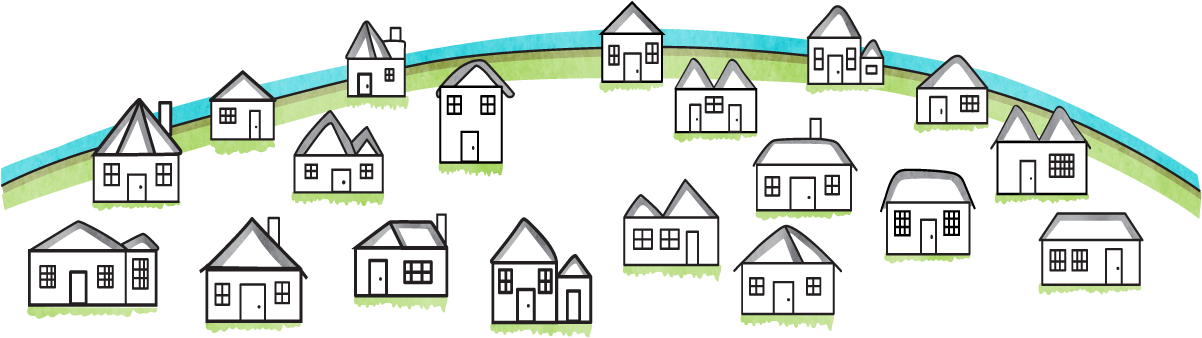 2019 FAFSA Day
Saturday, October 26, 2019
9:00 a.m. to 12:00 p.m. at most locations  
Register at CFNC.org or call 866-866-CFNC
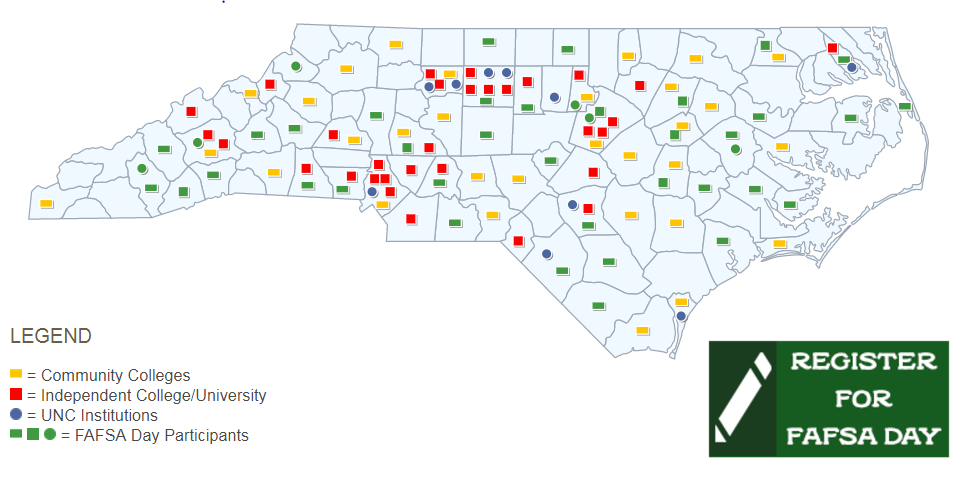 [Speaker Notes: FAFSA Day sites in all 100 counties
Some are hosted by colleges/universities
Some are hosted by SECU branches 

Come prepared with any 2018 tax return information
Bring the student and parent Federal Student Aid PIN]
Residency Determination service (RDS)
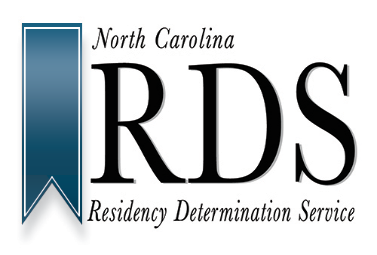 Overview
A uniform process for determining NC residency used for in-state tuition and NC grant eligibility. 

There are three ways a student can access RDS:
Directly on the RDS website at www.ncresidency.org
Through the CFNC admissions application
Through  3rd party admissions applications the UNC campuses may use – a link to RDS is included on the admissions application

Use your CFNC.org user name and password to log in
[Speaker Notes: Students must be a legal citizen to be considered for residency. US Citizen students with non-documented parents do have the ability to prove residency, receive in-state tuition, and state grants. Undocumented students do not have the ability to receive state grants.  VIP – if student happens to be homeless, RDS will work with the student to identify how to document/prove residency.
RDS is designed to determine residency for tuition purposes in a coordinated and similar manner]
Residency Determination Service (RDS)
Residency is usually based on parents’ domicile and not the student’s. Students should be prepared to provide information such as parent and student social security numbers (or other identifiable number), residence information, tax return information, vehicle registration, driver’s license and other residentiary specific information.
Residency Determination Service (RDS)Reconsideration and Appeal
Reconsideration
May request at any time and up to 3 within 90 days
Complete reconsideration if initially provided incomplete or inaccurate information, failed to submit documentation, or had a change in living situation
Appeal process
Only have 10 days to submit a notification of appeal from the date of your determination
Have an additional 25 days to complete process after the notification to appeal
Two types of appeal
RDS Appeal – first level appeal
SEAA Appeal – final state-wide level appeal
RDS Resources
Side-by-Side FAFSA and RDS Completion Tool
Appeal Process Fact Sheet
Appeal Process Fact Sheet Spanish
ncresidency.org – FAQ
The documents above, and many more, can be found at: https://www.cfnc.org/rdsresources
RDS Call Center  Toll-free 844-319-3640
Email: rdsinfo@ncresidency.org
Evaluating Your Financial Aid Offer Letter
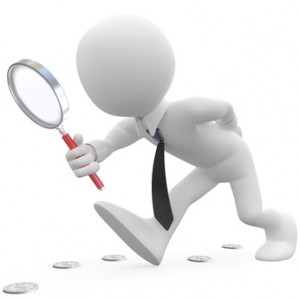 Amount of gift aid offered?
Requirements for scholarships?
Is the scholarship renewable?
Requirements for institutional grants?
Is the grant renewable?
How much remains to be paid after gift aid?
What is the process for obtaining a Federal Work Study position?
What amounts and types of student and parent loans are recommended?
[Speaker Notes: When evaluating a financial aid offer, consider total cost of attendance minus gift aid offered.  The remainder has to be covered by the student and family.  How will it be covered?  Parent and student savings?  Current income?  Student borrowing?  Parent borrowing?  Other family members (grandparents, for example)?
What does the student have to do to get the same scholarship support in the future?
Sometimes institutional grants have renewal requirements – ask.
Can a Federal Work Study job help defray personal expenses?
If the student doesn’t qualify for Federal Work Study, are there other employment opportunities on campus?
Is the amount of loan to be borrowed manageable for EACH year?]
Information You Might Find on Your Financial Aid Offer Letter
Estimated Cost of Attendance
Disclaimers about the aid offered
A reminder to report the receipt of other financial aid you expect to receive
List of action/steps you must take to complete the process
Terms and conditions that apply to your financial aid offer
Questions?
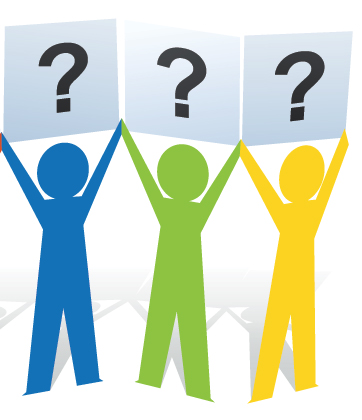